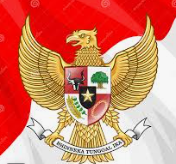 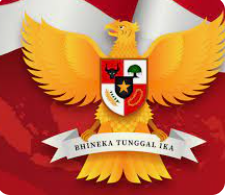 PANCASILA 
SEBAGAI SISTEM ETIKA
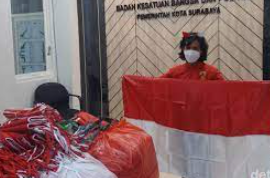 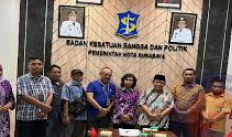 Secara bahasa, etika berasal dari Yunani “Ethos” yang artinya tempat tinggal yang biasa.
Secara etimologis, etika berarti ilmu tentang segala sesuatu yang biasa dilakukan atau ilmu tentang adat kebiasaan.
Pada umumnya etika dimengerti sebagai pemikiran filosofis mengenai segala sesuatu yang dianggap baik atau buruk dalam perilaku manusia.
APA ITU ETIKA
Nilai sebagai STANDAR FUNDAMENTAL diterapkan seseorang dalam pergaulannya dengan orang lain sehingga suatu perbuatan dapat DIKATEGORIKAN ETIS ATAU TIDAK.
Etika selalu terkait dengan masalah nilai sehingga perbincangan tentang etika, pada umumnya membicarakan tentang masalah nilai (baik atau buruk).
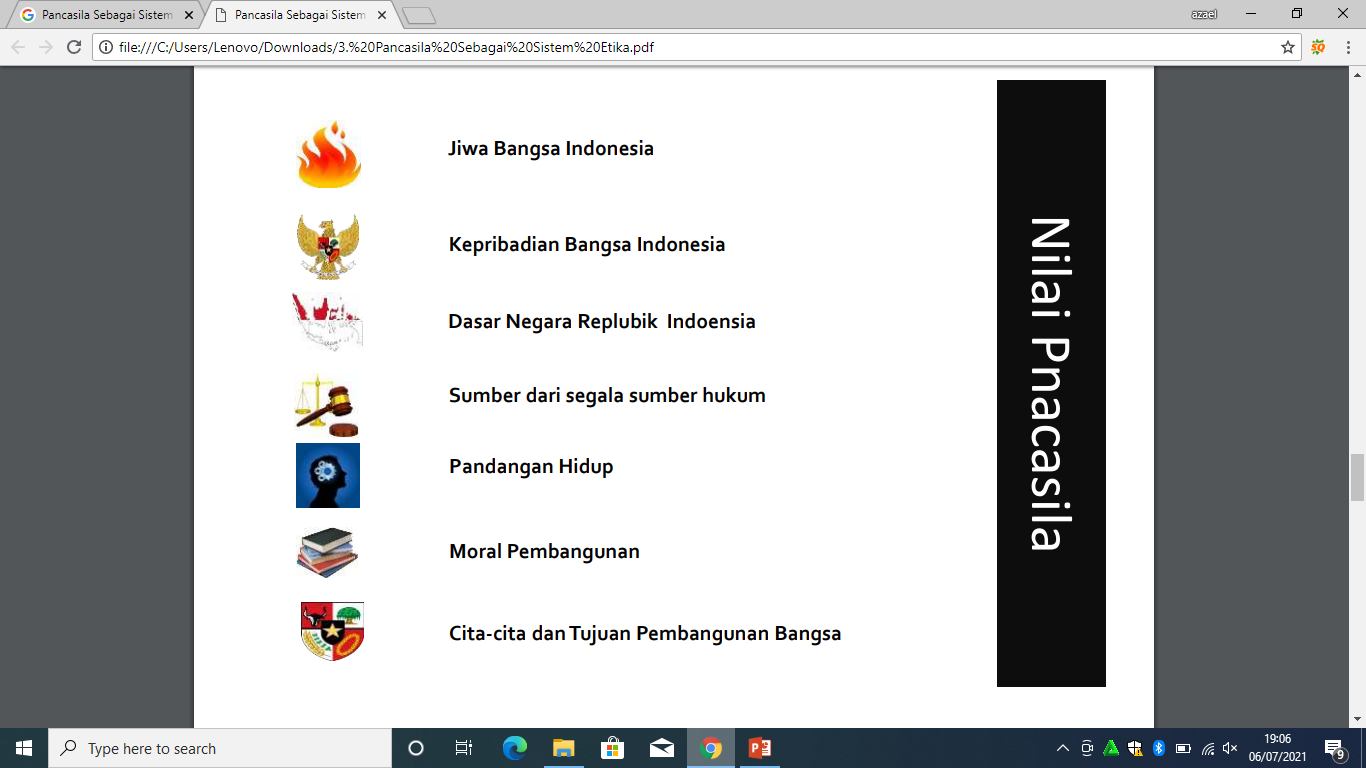 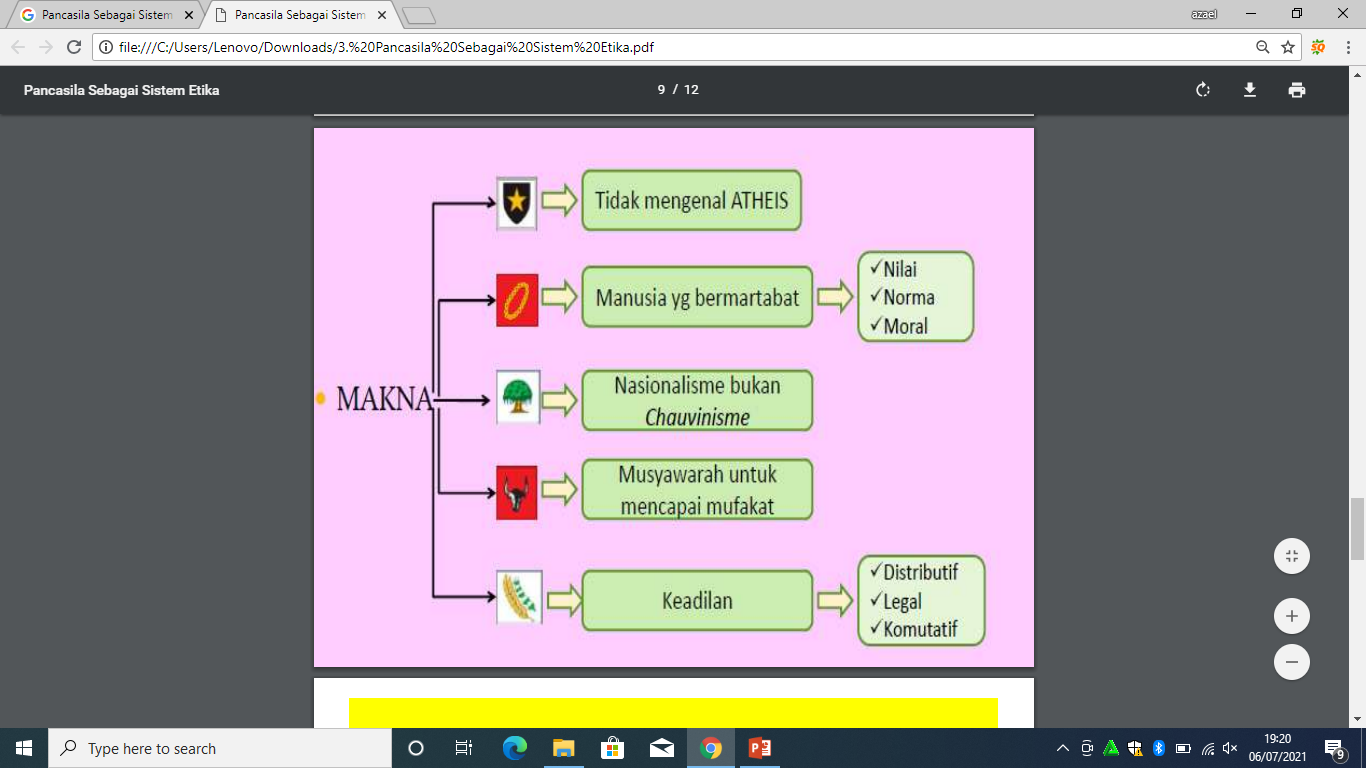 Etika Pancasila
Etika Pancasila adalah cabang filsafat yang dijabarkan dari sila-sila Pancasila untuk mengatur perilaku kehidupan bermasyarakat, berbangsa, dan bernegara di Indonesia.
Terdapat 5 Nilai yang terkandung dalam Etika Pancasila :
1. Spiritual
4. Menghargai orang lain
2. Humanus
5. Peduli
3. Solidaritas
Urgensi Pancasila sebagai Sistem Etika
Permasalah yang dihadapi bangsa Indonesia :
Korupsi
Terorisme
Pelanggaran HAM
Kesenjangan sosial
Ketidakadilan hukum
Kurangnya kesadaran membayar pajak
Solusi
Penerapan Etika Pancasila sebagai tuntunan dalam kehidupan bermasyarakat , berbangsa, dan bernegara
Pancasila Sebagai Sistem Etika penting dalam rangka mengurangi dan mengilangkan
Sumber  H padatoris
Pancasila sebagai Sistem Etika Pada Jaman …
Tenggelam dalam hiruk- pikuk perebutan kekuasaan yang menjurus kepada pelanggaraan etika politik.
Disosialisasikan melalui penataran P-4
Masih berbentuk sebagai Philosofische Grondslag atau Weltanschauung.
Argumen tentang Tantangan Pancasila sebagai Sistem Etika
Esensi Pancasila sebagai Sistem Etika
Urgensi Pancasila sebagai Sistem Etika
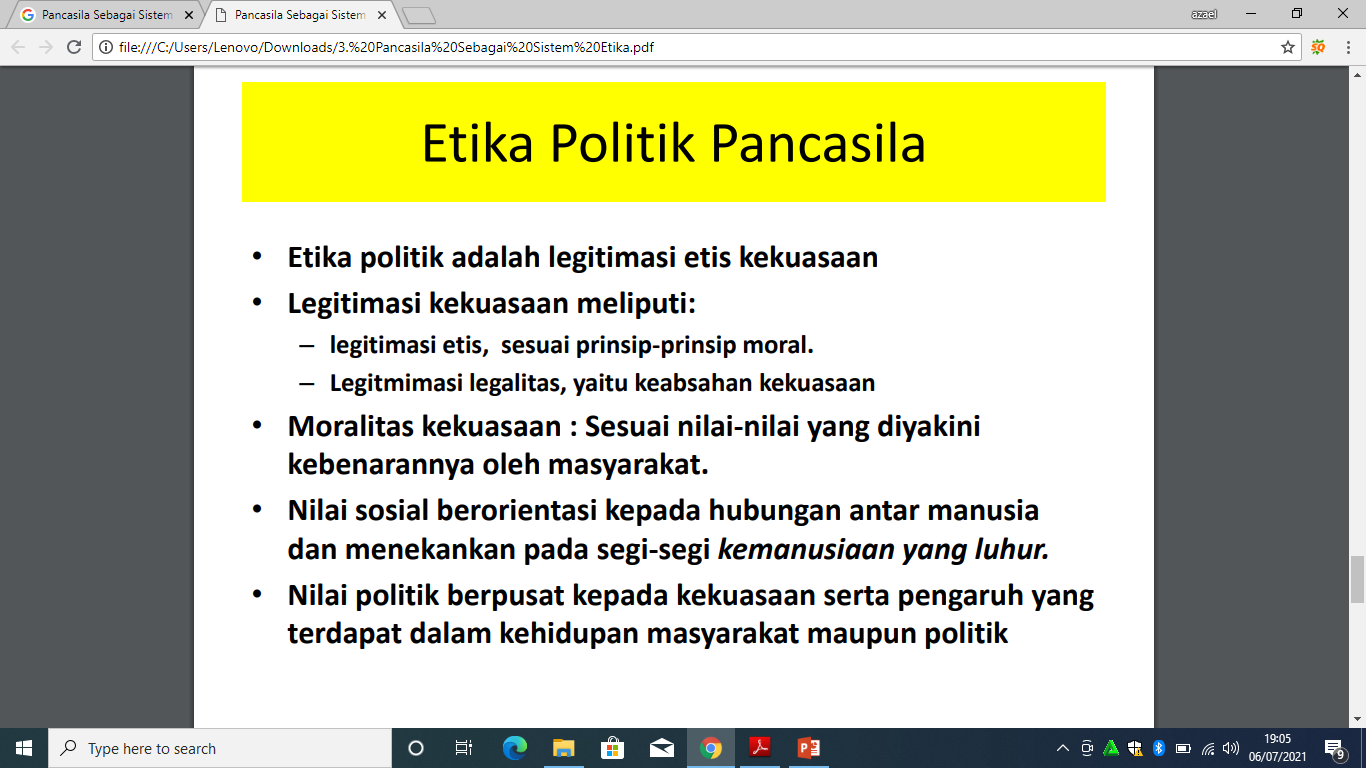 TERIMA KASIH